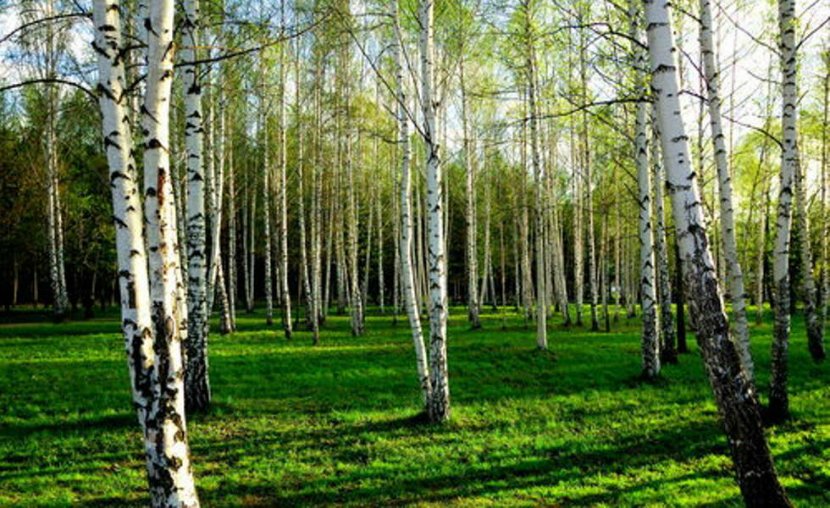 Малая Родина
Каскиново
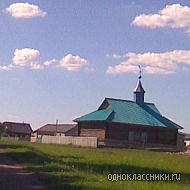 Злоказово
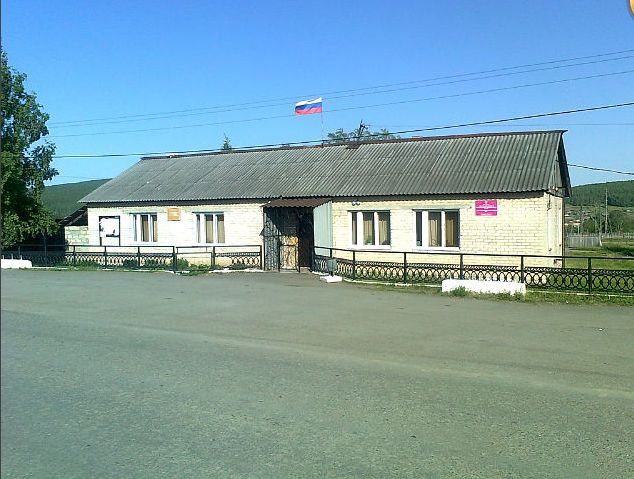 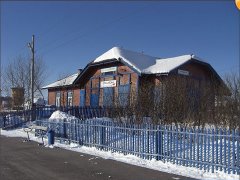 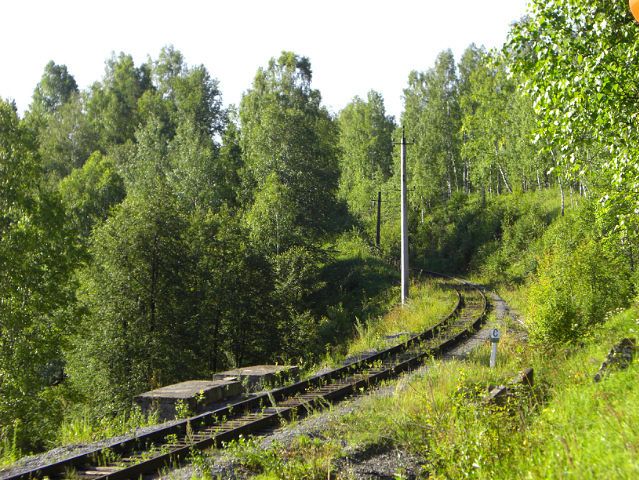 Аршинка
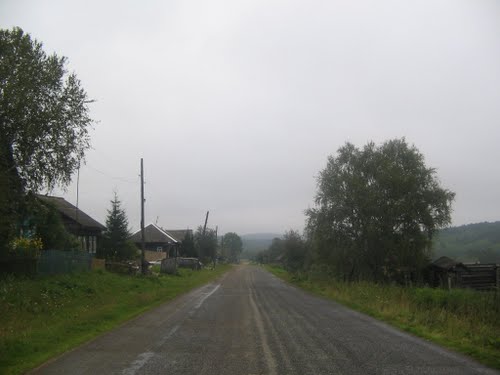 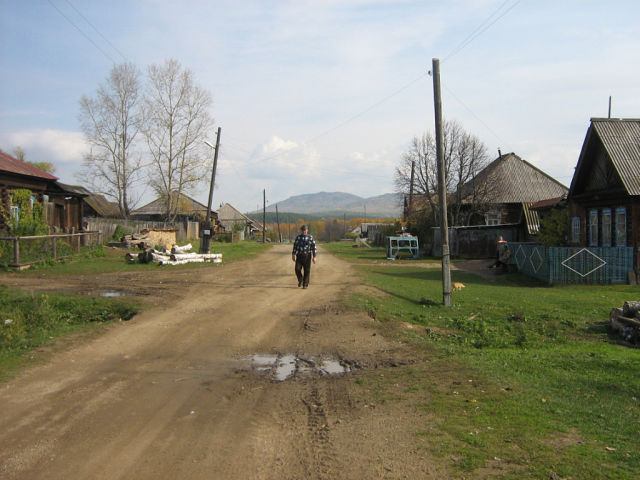 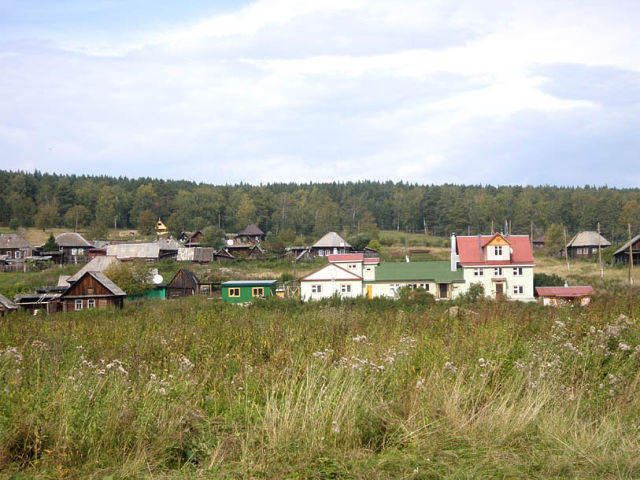 Вознесенка
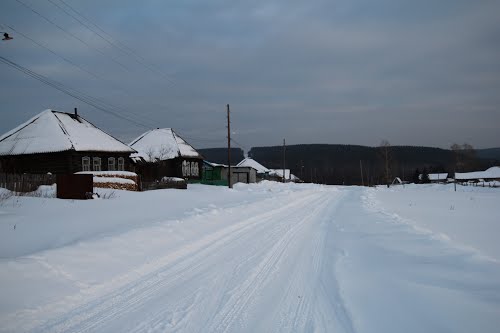 Никольск
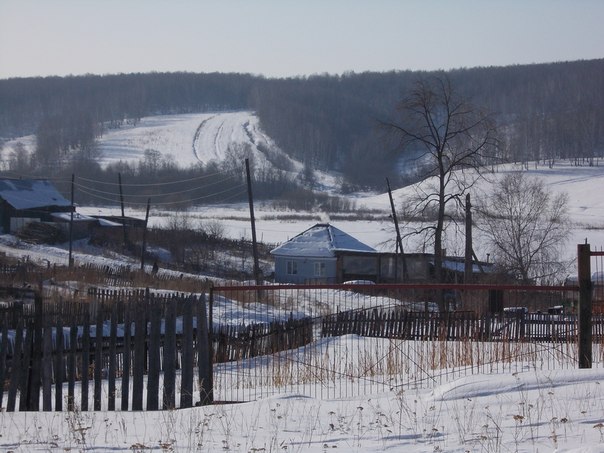